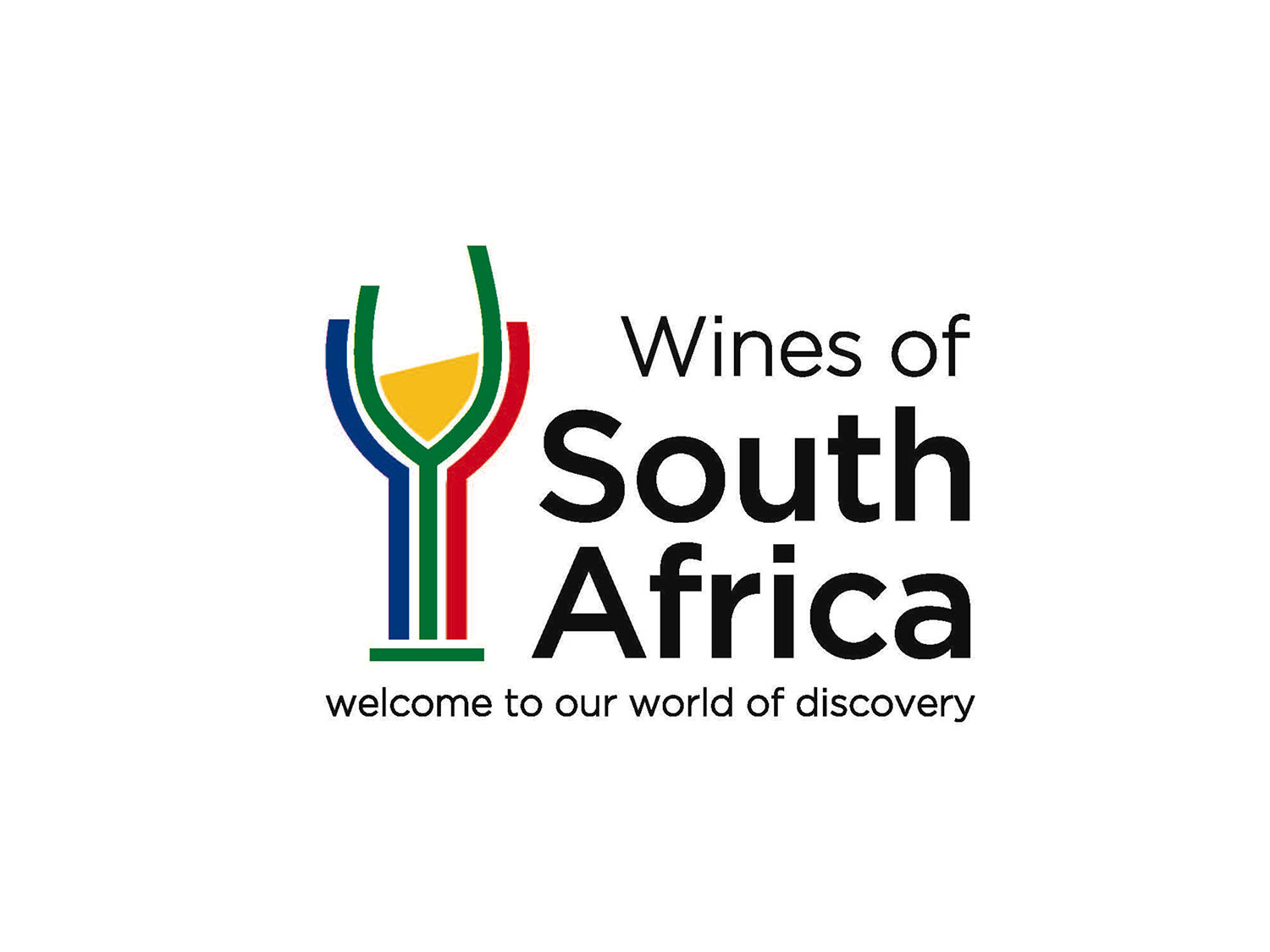 WOSA
CHARDONNAY
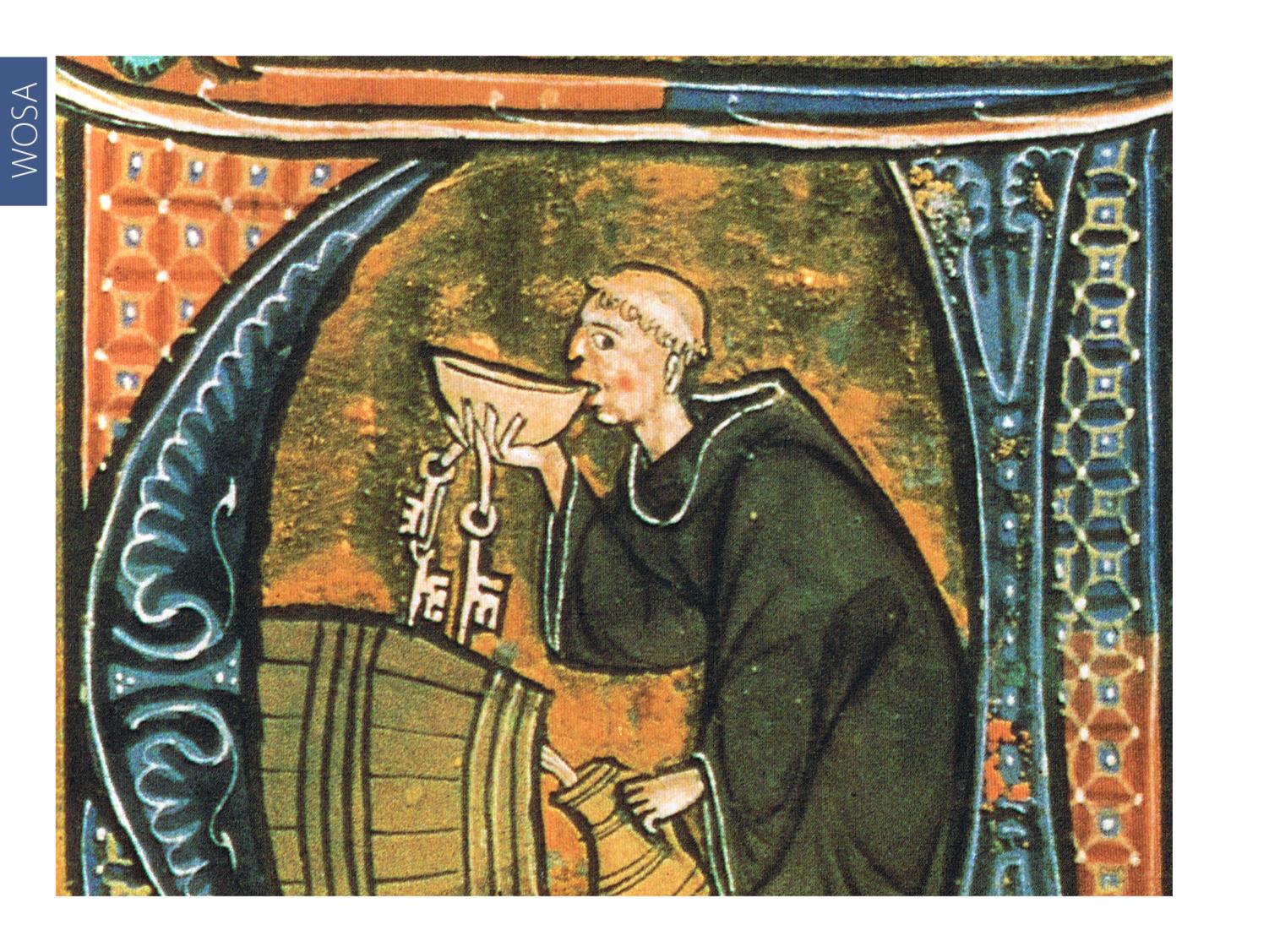 WOSA
[Speaker Notes: A native of Burgundy, the earliest recorded historical reference to Chardonnay was made by the Cisternian monks in 1330.]
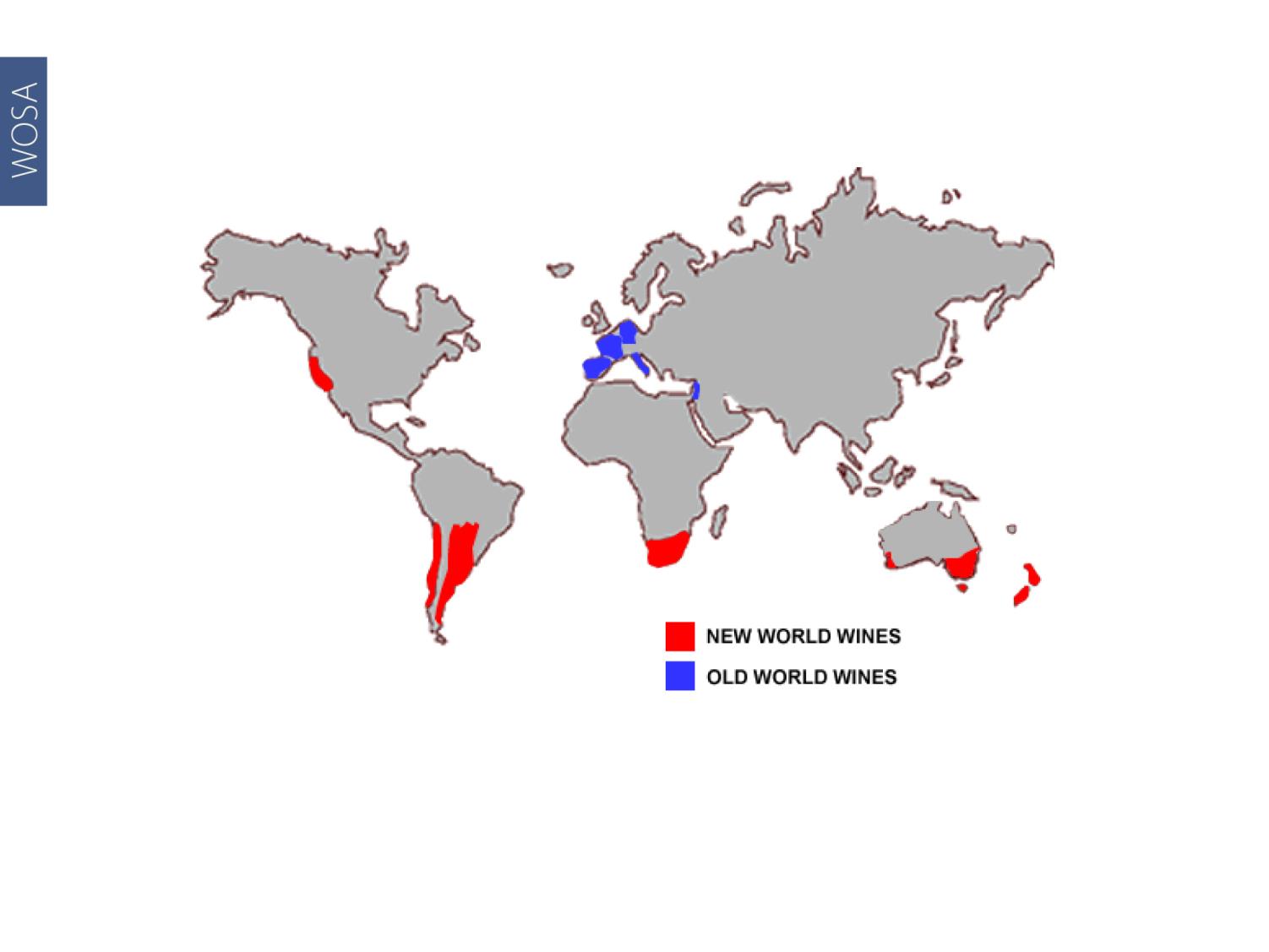 WOSA
[Speaker Notes: Chardonnay is widely planted throughout the New World.]
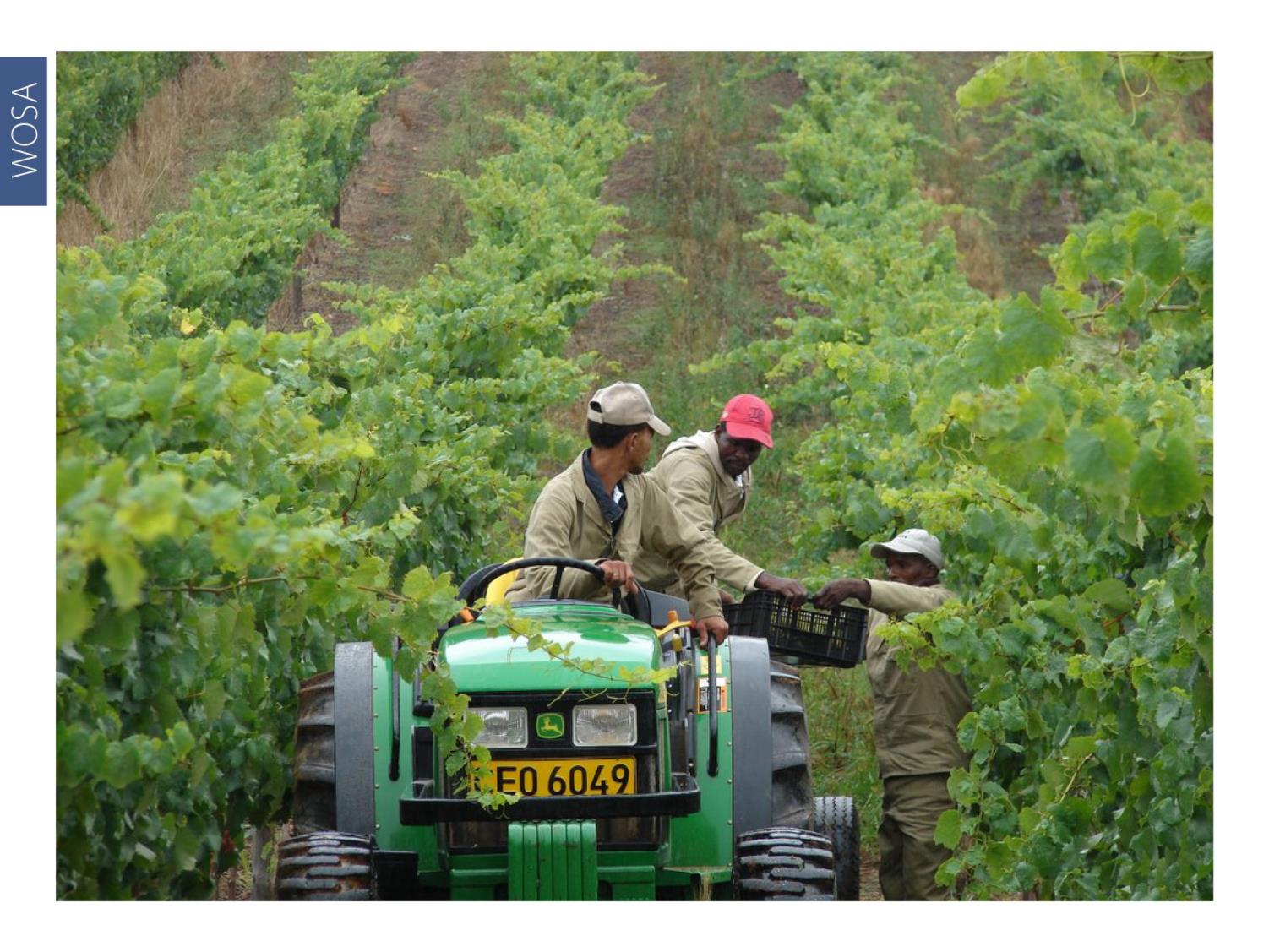 WOSA
[Speaker Notes: South Africa, however, did not have access to Chardonnay plant material until the early 1980s, when forward-thinking producers opted to smuggle it into the country illegally!]
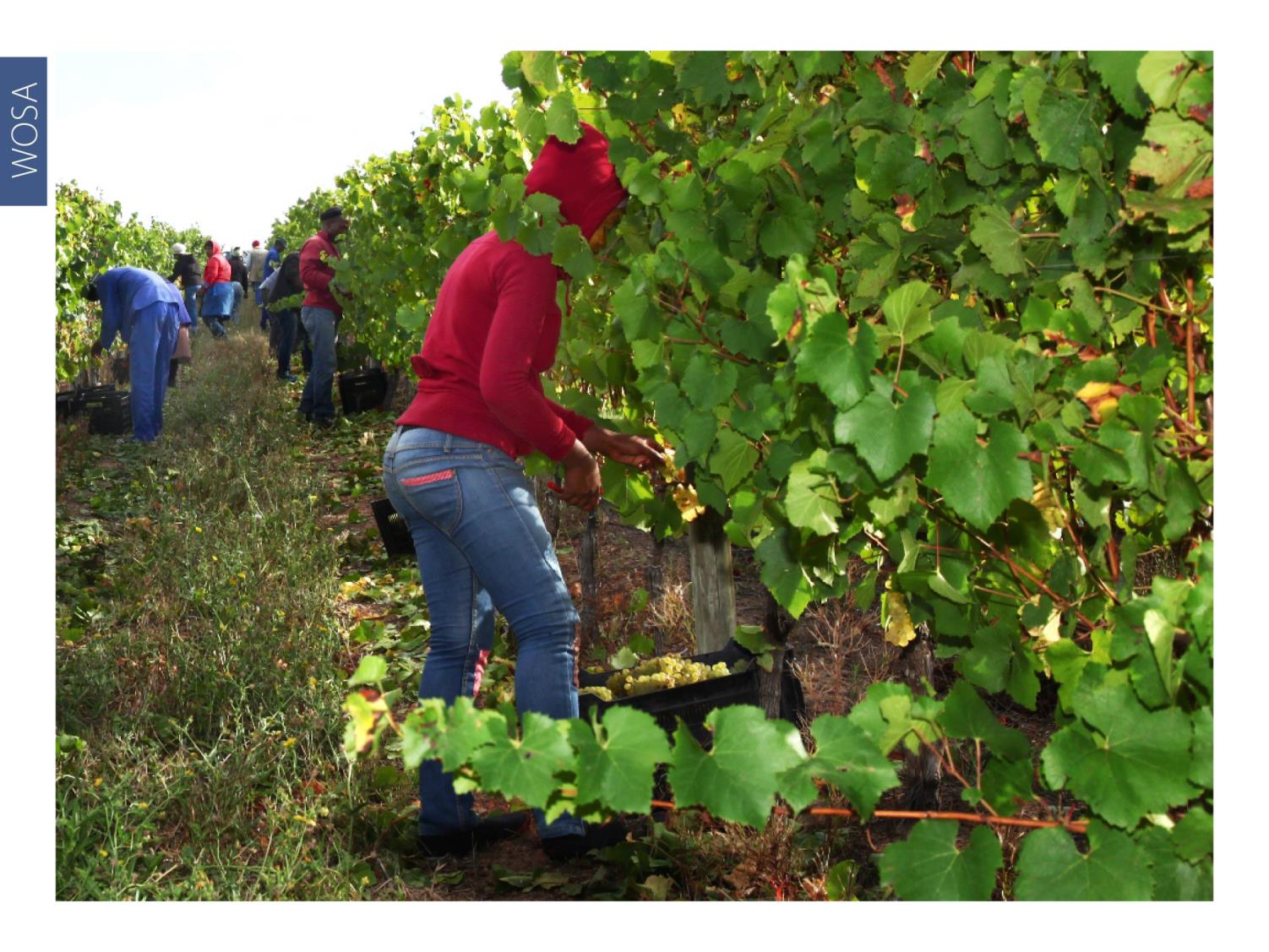 WOSA
[Speaker Notes: Many new vineyards planted to this noble variety have come on stream in recent years.]
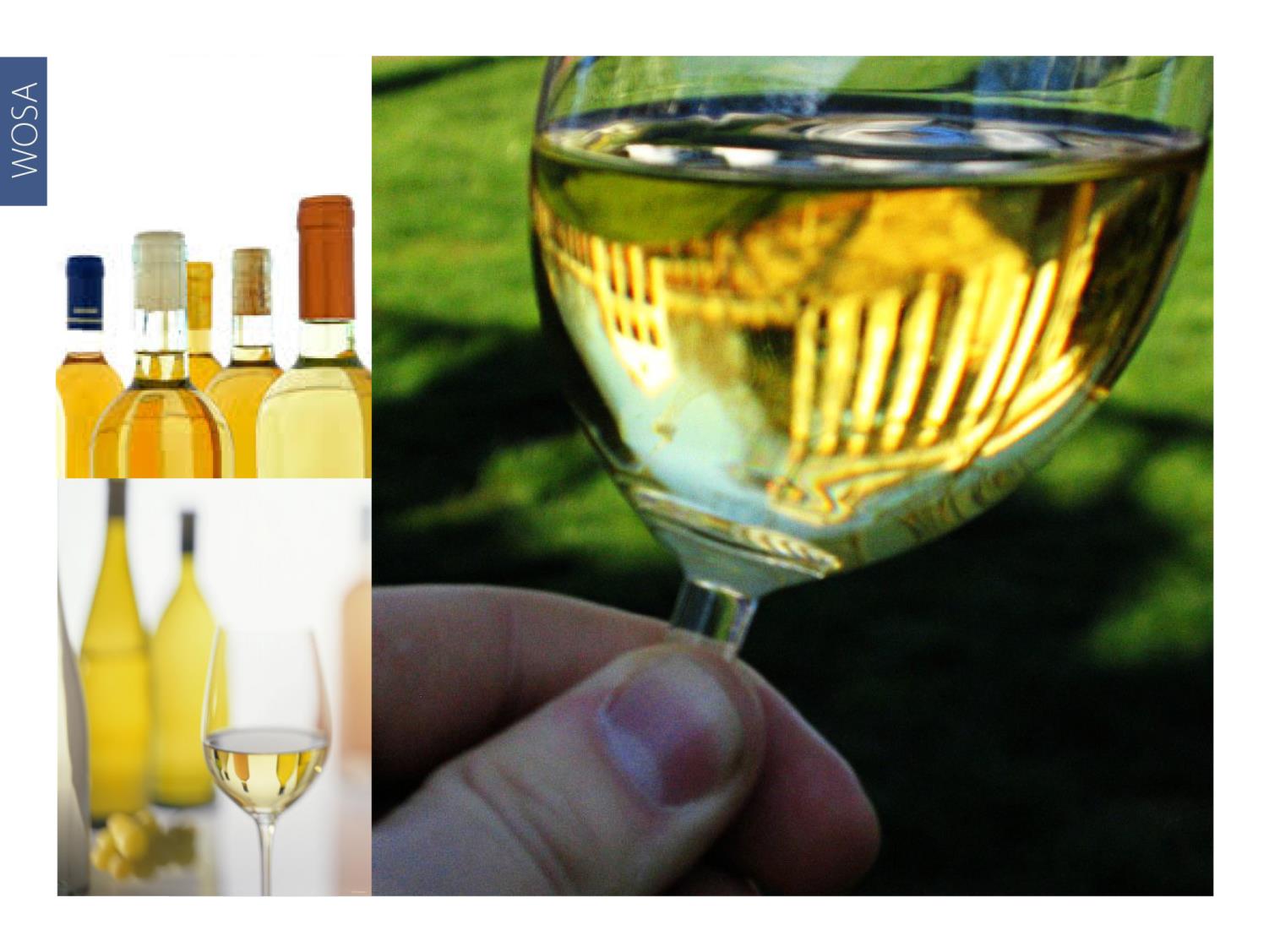 WOSA
[Speaker Notes: While Burgundy remains the benchmark, South Africa offers Chardonnays of excellent quality across all price points and produces some outstanding top-end examples.]
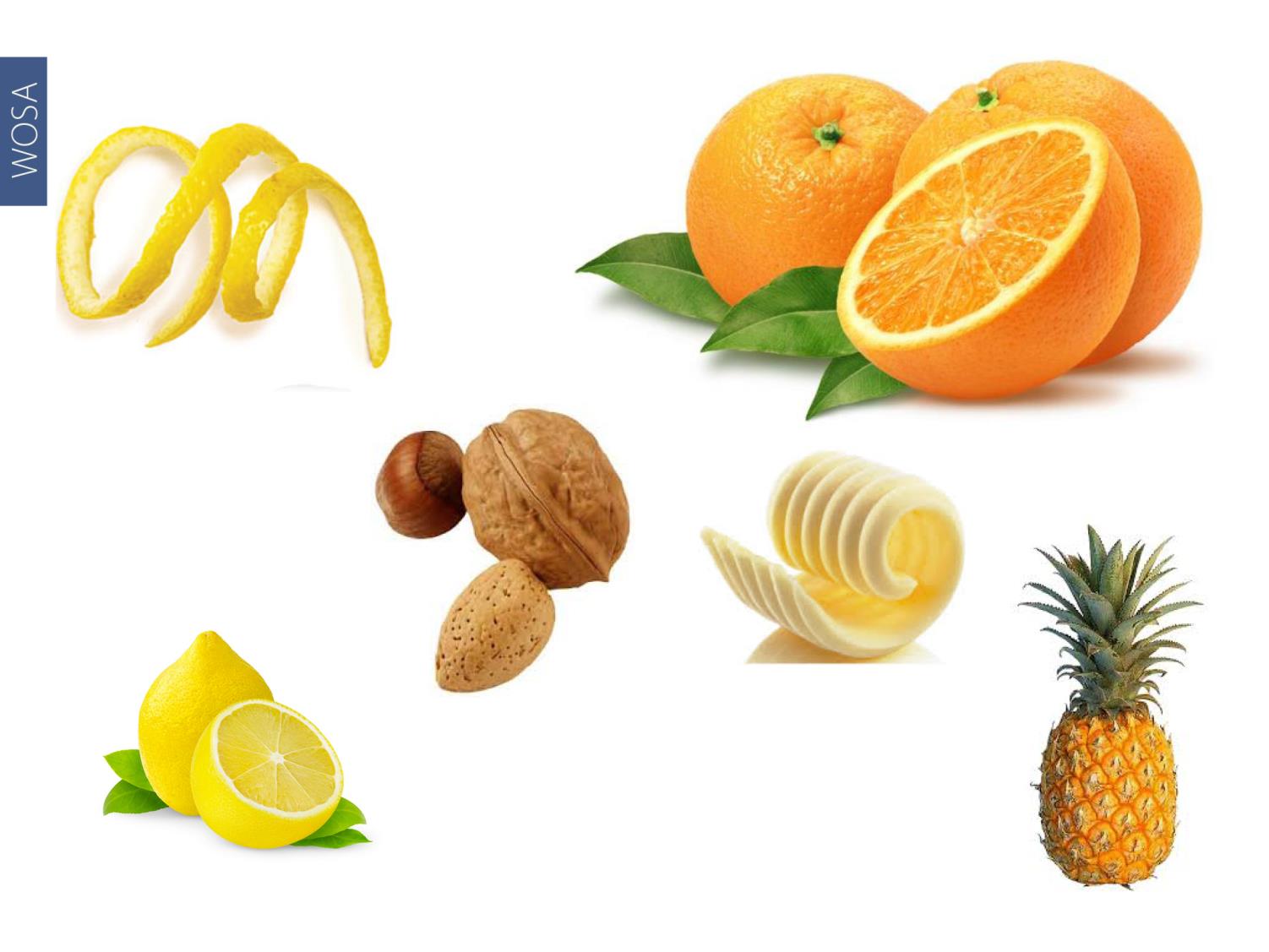 WOSA
[Speaker Notes: A wide range of clones are associated with an extensive range of flavour profiles such as citrus, tropical, nutty or buttery, for example.]
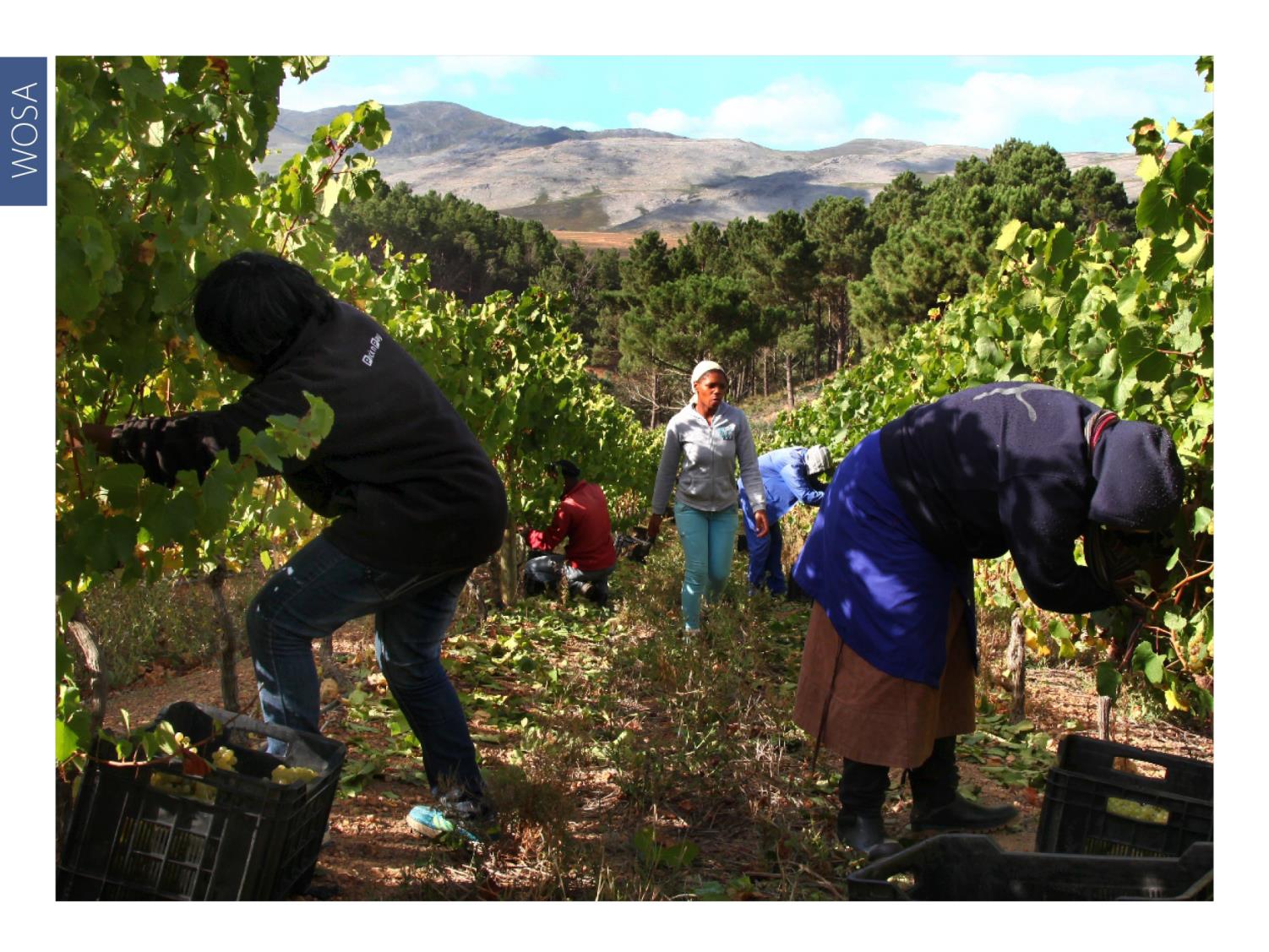 WOSA
[Speaker Notes: Chardonnay is the fourth most planted white-wine variety in South Africa, with total plantings at the end of 2018 accounting for 6 661 ha (7.2% of the national vineyard).]
WOSA
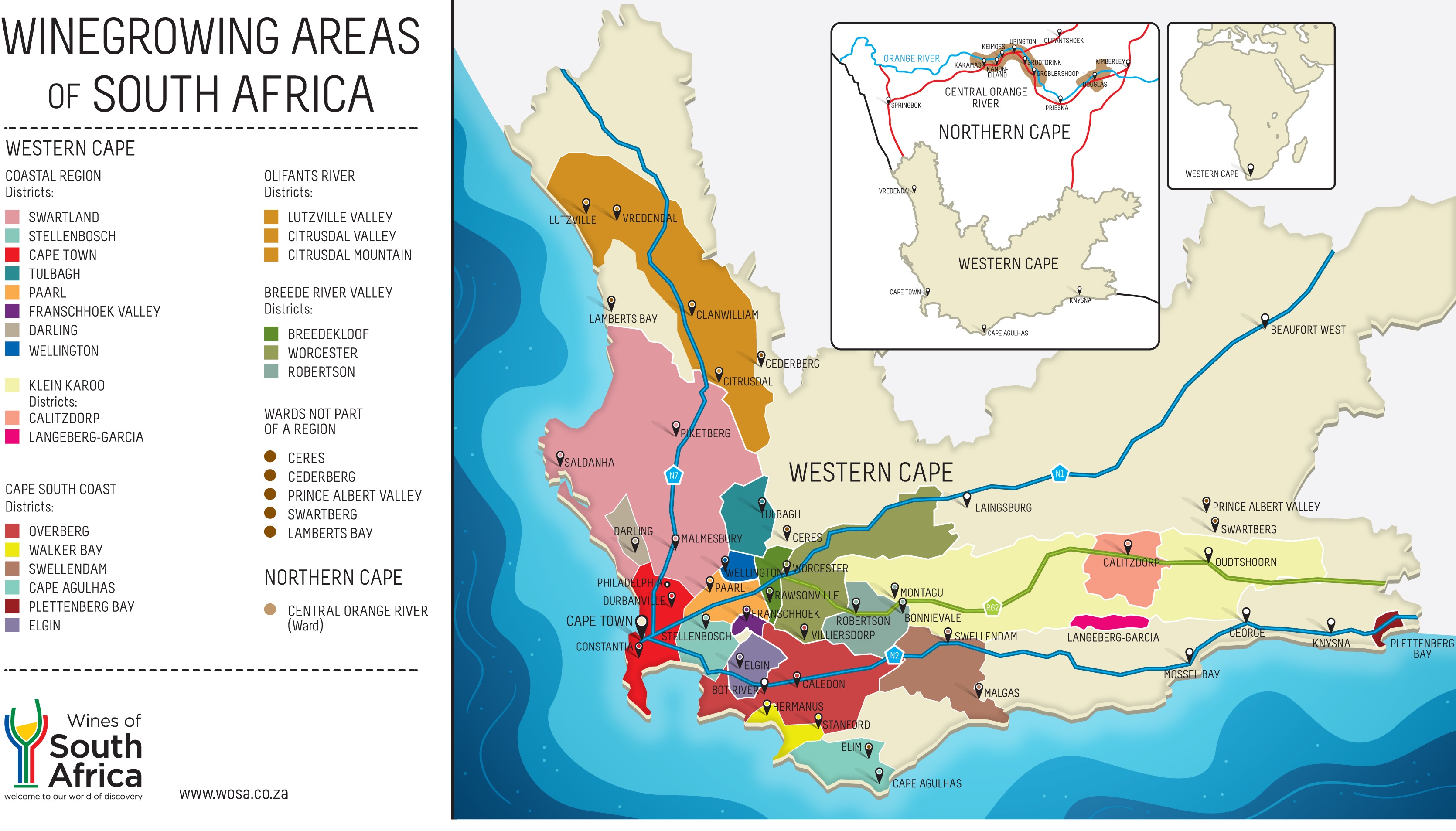 [Speaker Notes: Robertson has the most plantings at 1 684 ha and has long had a well-deserved reputation for the quality of its Chardonnay wines. This is followed by Paarl at 1 208 ha and Stellenbosch at 1 099 ha (2018 figures).]
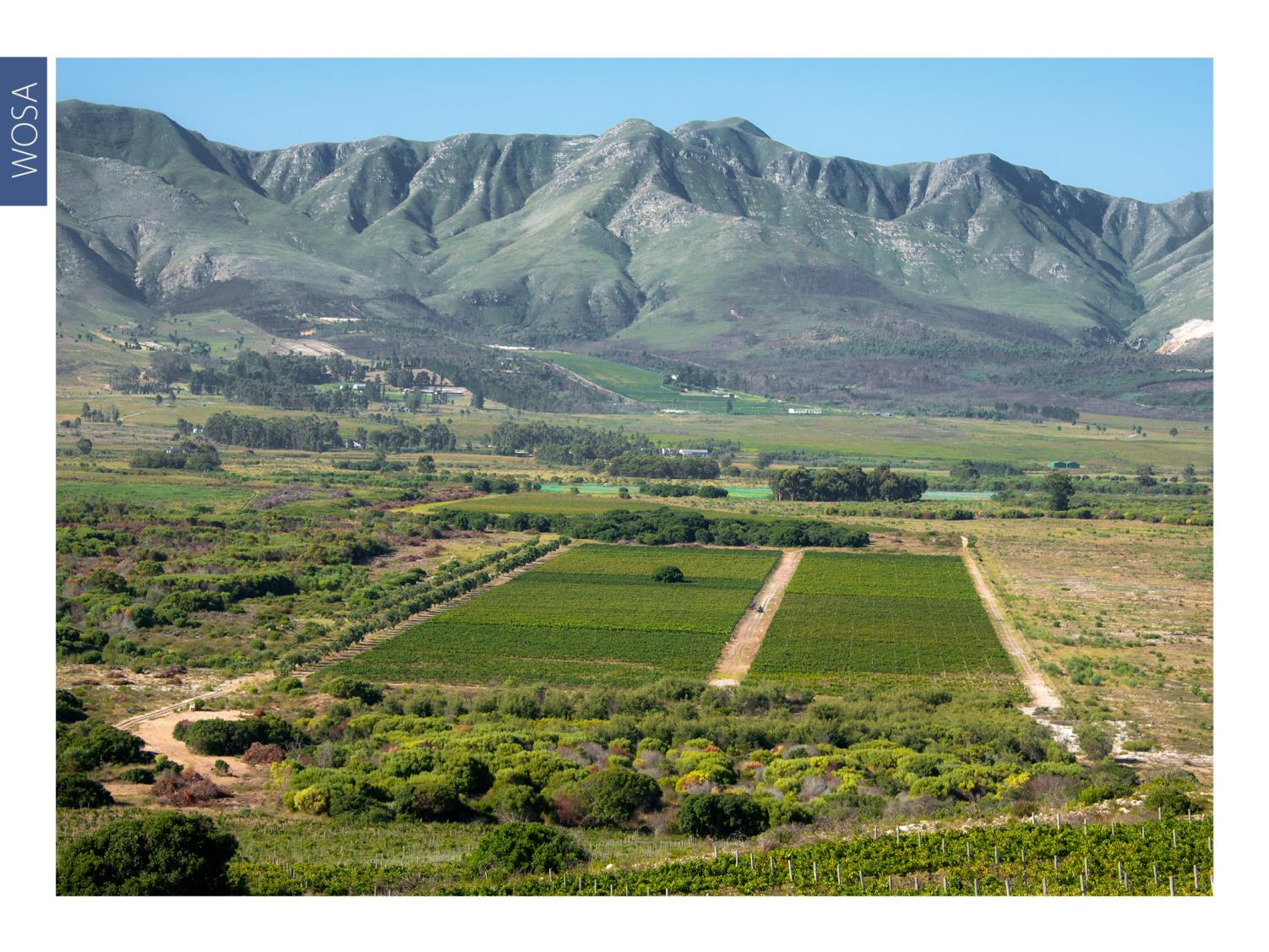 WOSA
[Speaker Notes: Chardonnay wines have also emerged from cooler-climate areas such as Elgin and the Hemel-en-Aarde Valley.]
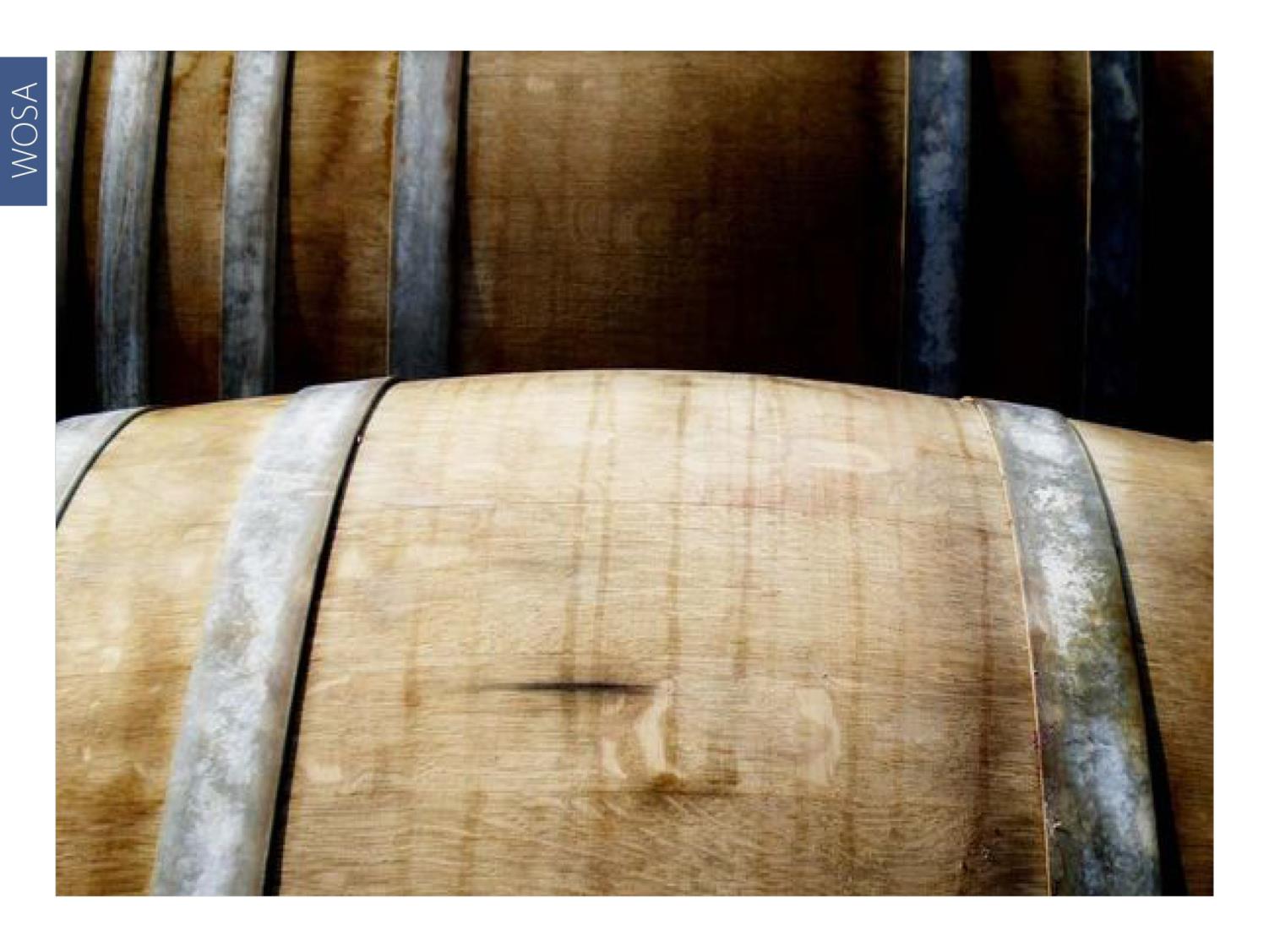 WOSA
[Speaker Notes: Locally, much experimentation has been taking place, with barrel fermentation and the balanced use of oak during ageing of Chardonnay, and excellent varietal wines in a number of styles are being produced.]
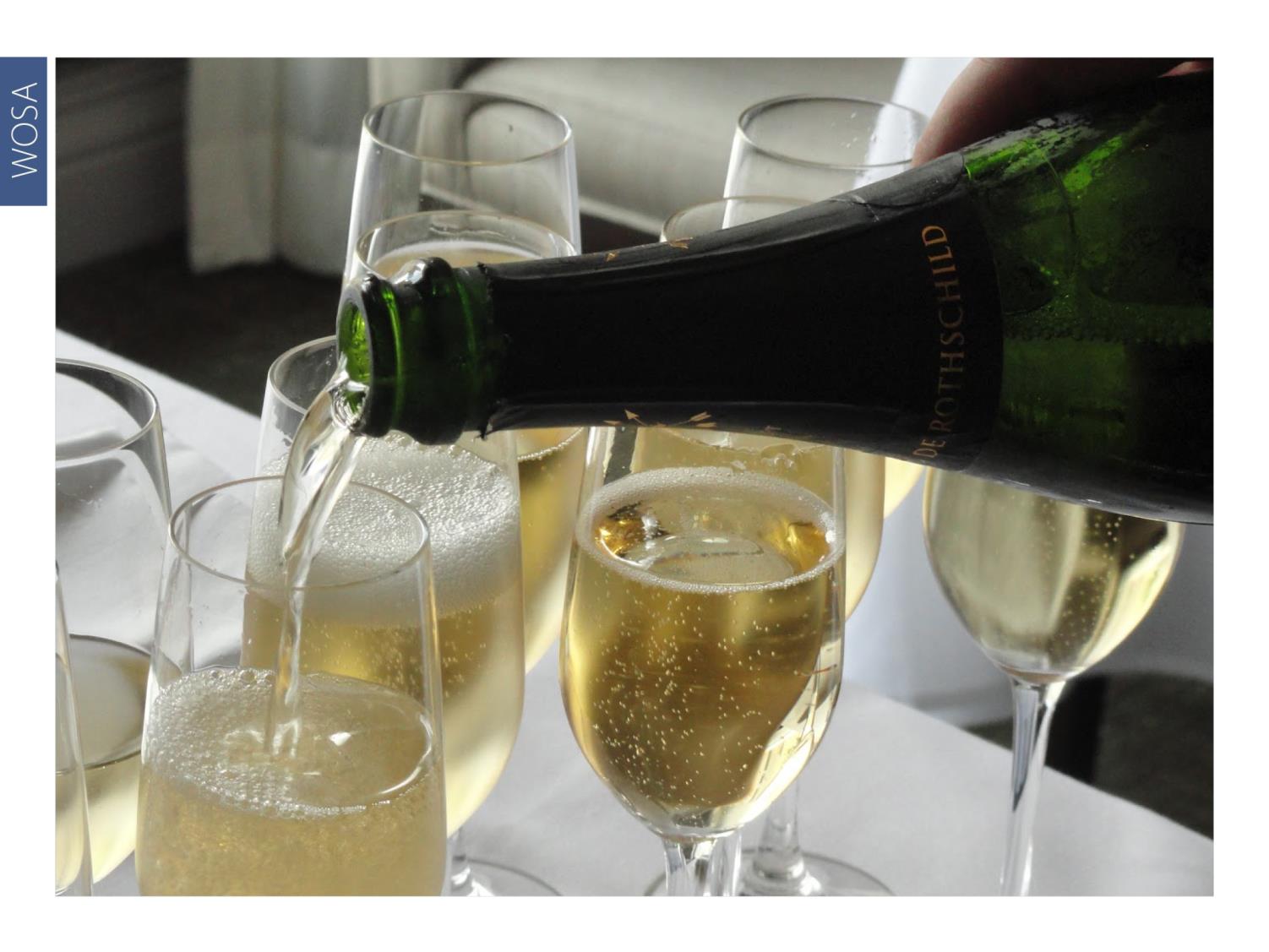 WOSA
[Speaker Notes: Chardonnay is also used in some of the base wines from which Cap Classique sparkling wines are made, as well as in white blends, an increasingly successful category.]
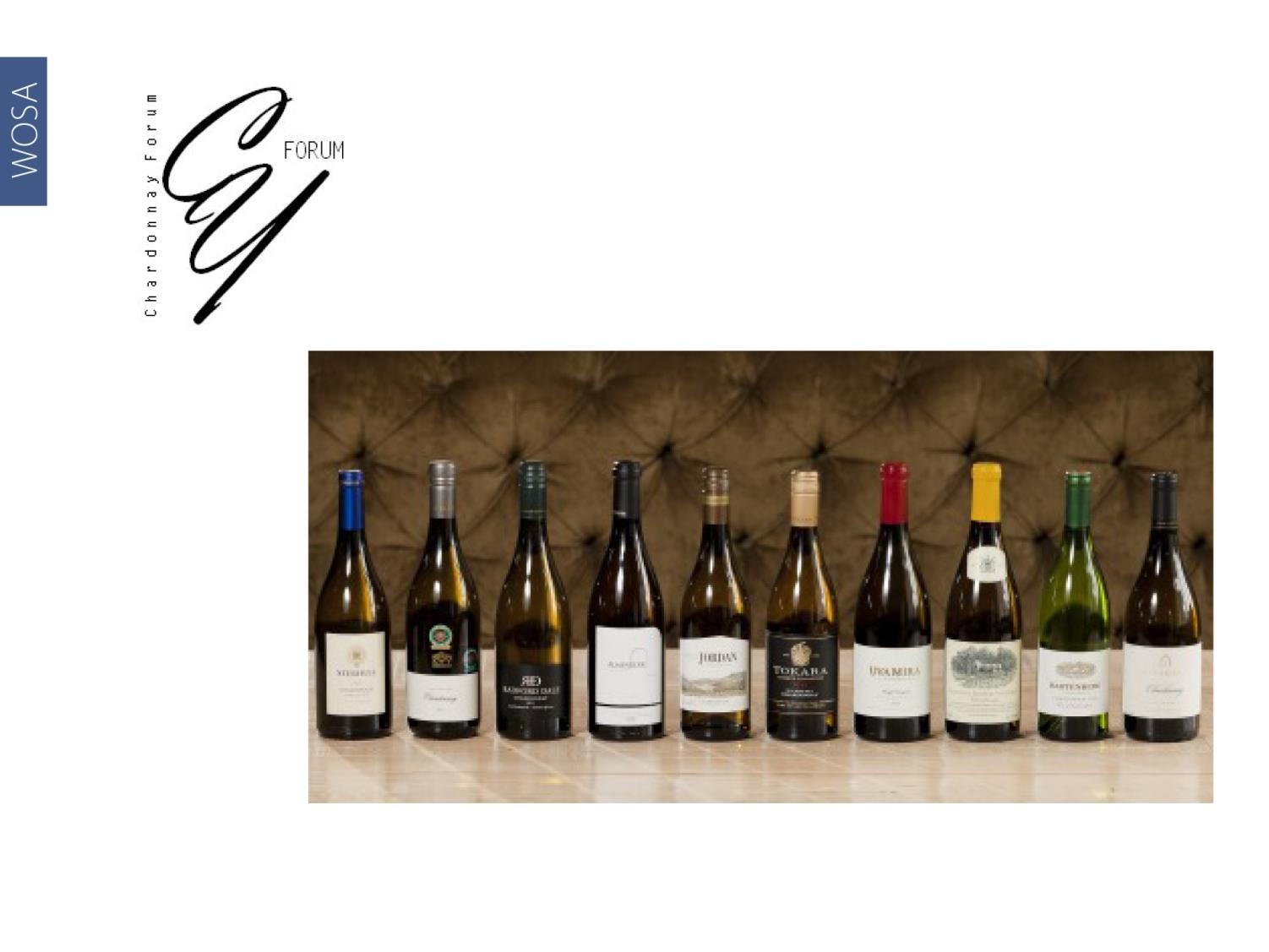 WOSA
Visit http://on.fb.me/1nUcbsa for more information.
[Speaker Notes: The Chardonnay Forum of South Africa was formed in 2008 by a group of Chardonnay producers focused on raising the quality, image and awareness of South African Chardonnay among consumers, buyers, media and producers both locally and internationally. Visit http://on.fb.me/1nUcbsa for more information.]
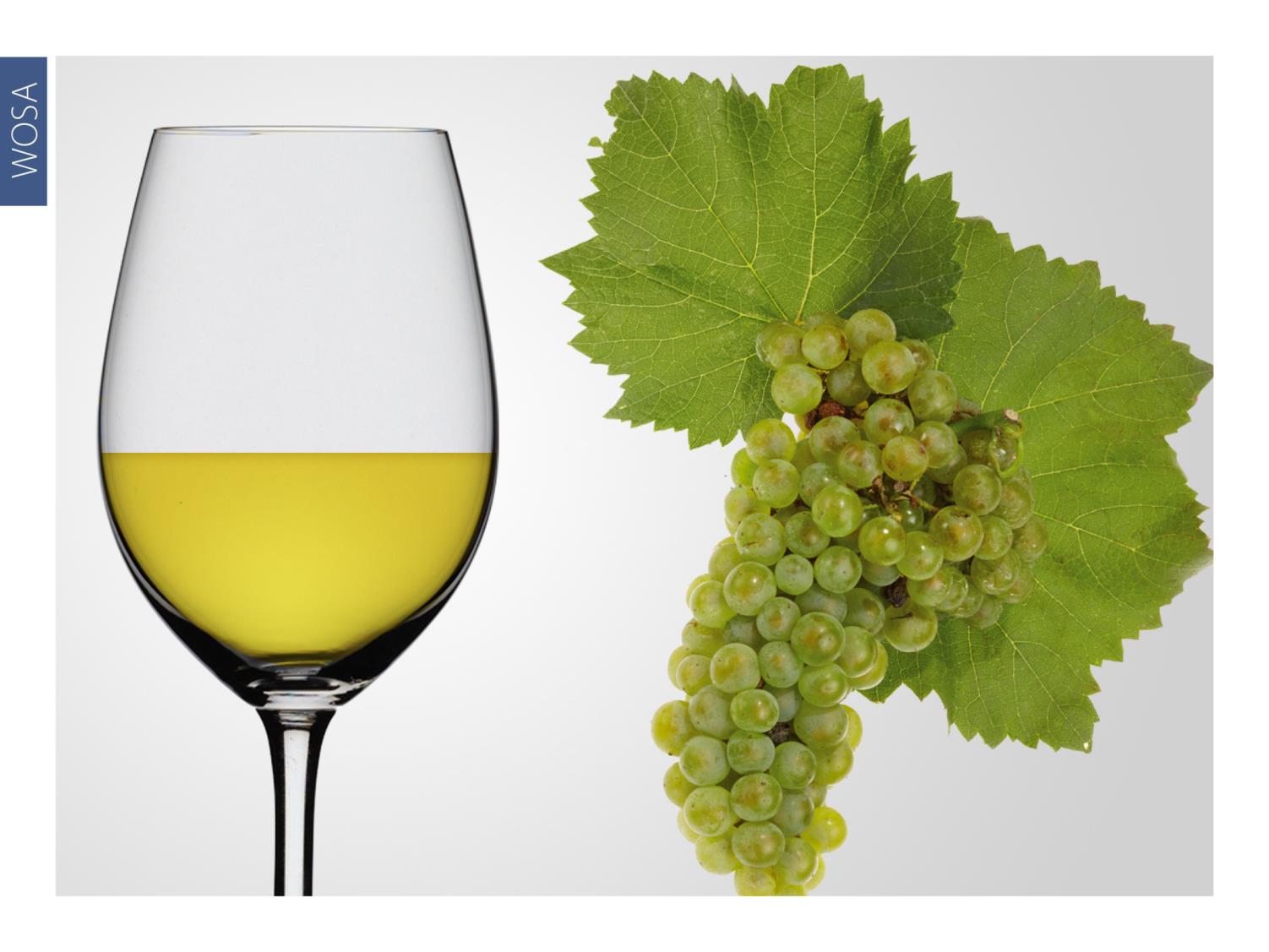 WOSA
[Speaker Notes: Chardonnay comes in a wide range of styles and quality aimed at the relevant price points. The best examples have both substance and nuance, reflecting South Africa’s diverse winegrowing areas.]
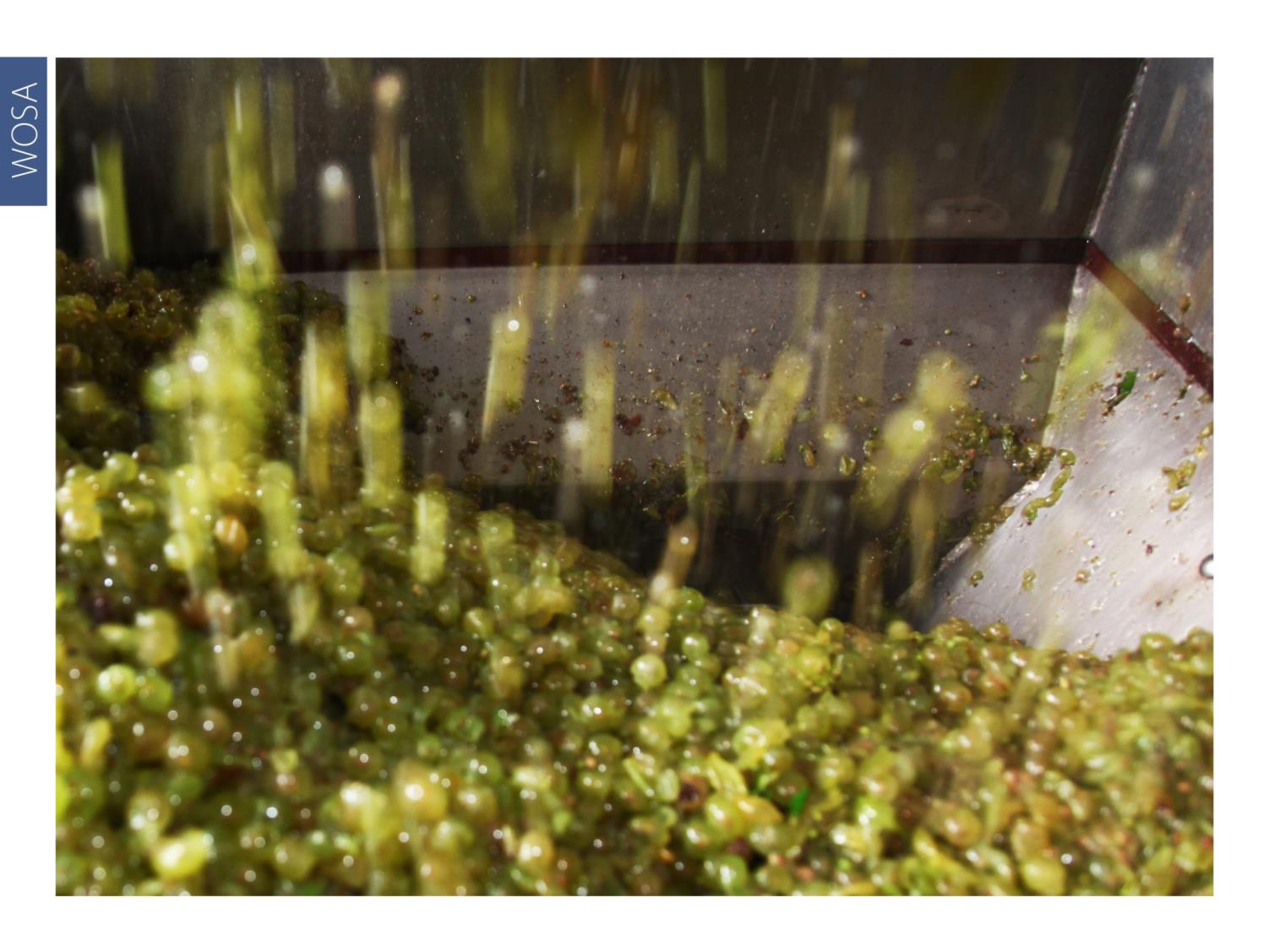 WOSA
[Speaker Notes: This is thanks to more careful site selection but also a growing maturity among South Africa’s winemakers, who are increasingly unlikely to undertake major intervention in the cellar: there’s a more astute use of oak and a balanced winemaking approach, from malolactic fermentation to ageing on the lees. Winemakers are allowing more site specifics and purity of fruit to be expressed.]
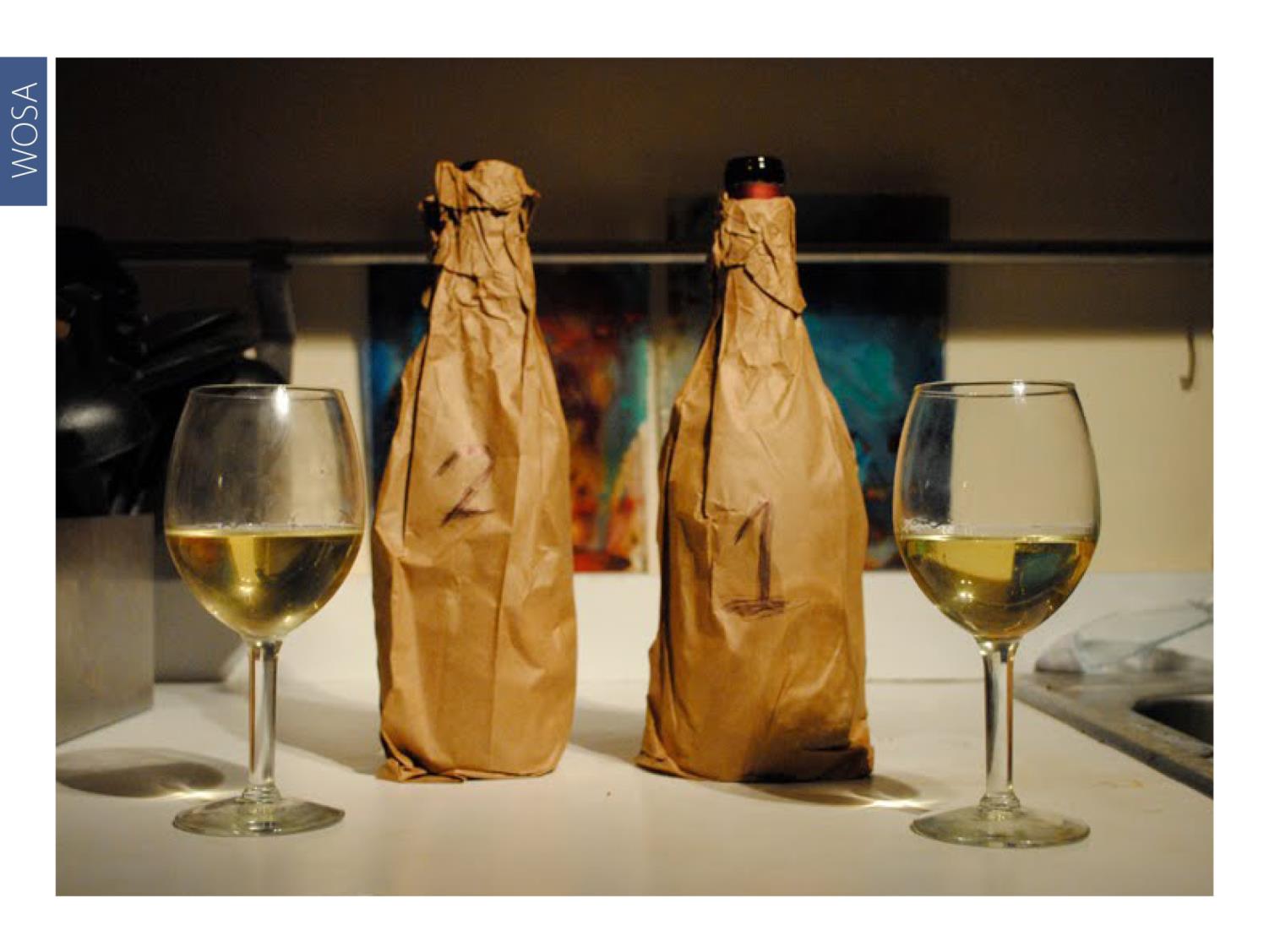 WOSA
[Speaker Notes: Perhaps most exciting of all is the emergence of what might be termed a uniquely South African take on the variety. It is a cliché to refer to local wine as sitting stylistically somewhere between the Old and the New World, but increasingly we are seeing examples that simultaneously offer the complexity of the former and the fruit expression of the latter.]
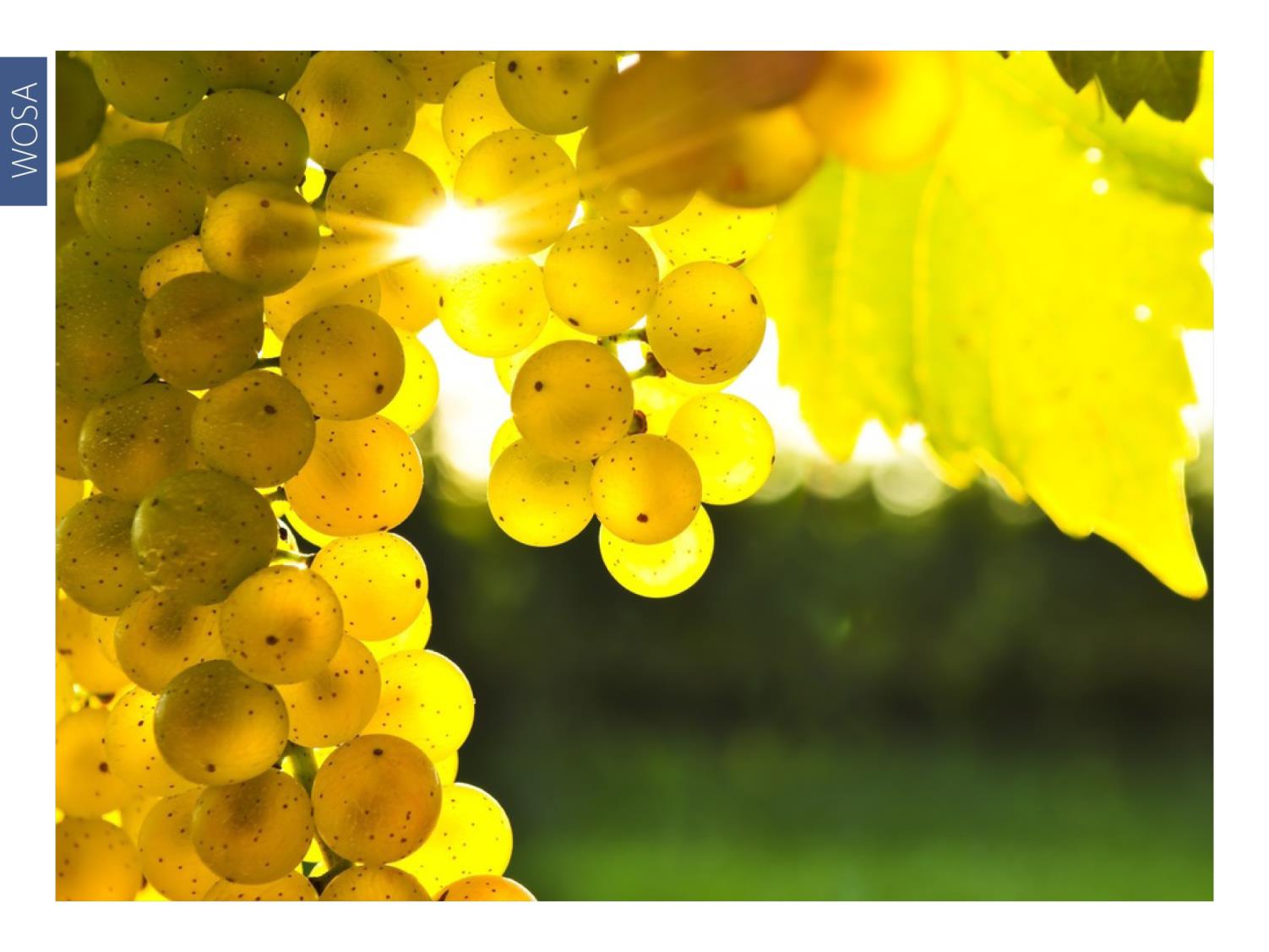 WOSA
[Speaker Notes: What seems to elevate the best South African Chardonnays is a purity of fruit that shines through no matter what treatment and wooding the wine underwent in the cellar.]
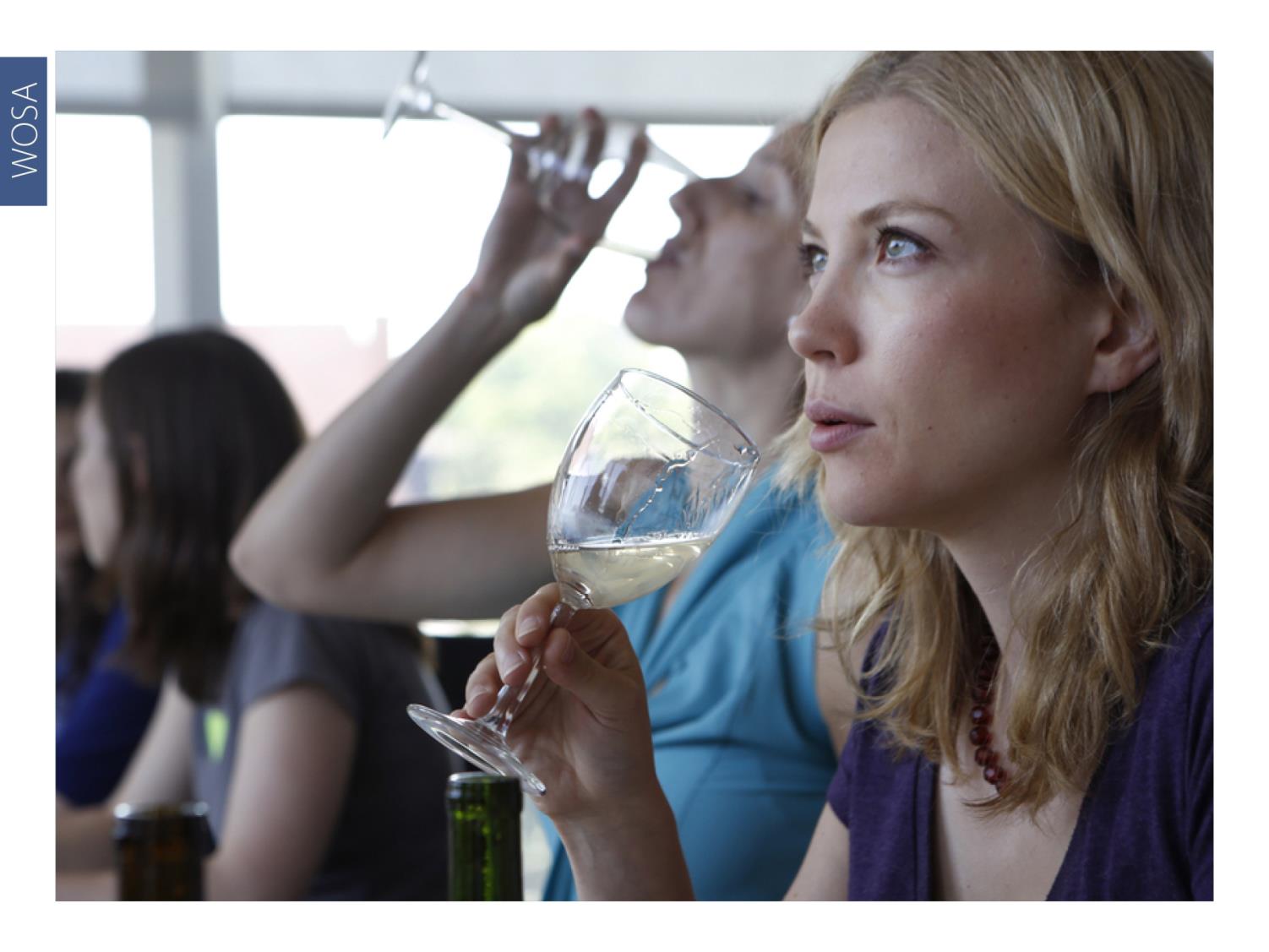 WOSA
[Speaker Notes: Two distinct styles predominate in the more serious category: elegant wines with the emphasis on typical lemony freshness and pretty floral aromatics, with subtle oaking and a hint of creaminess and toastiness.]
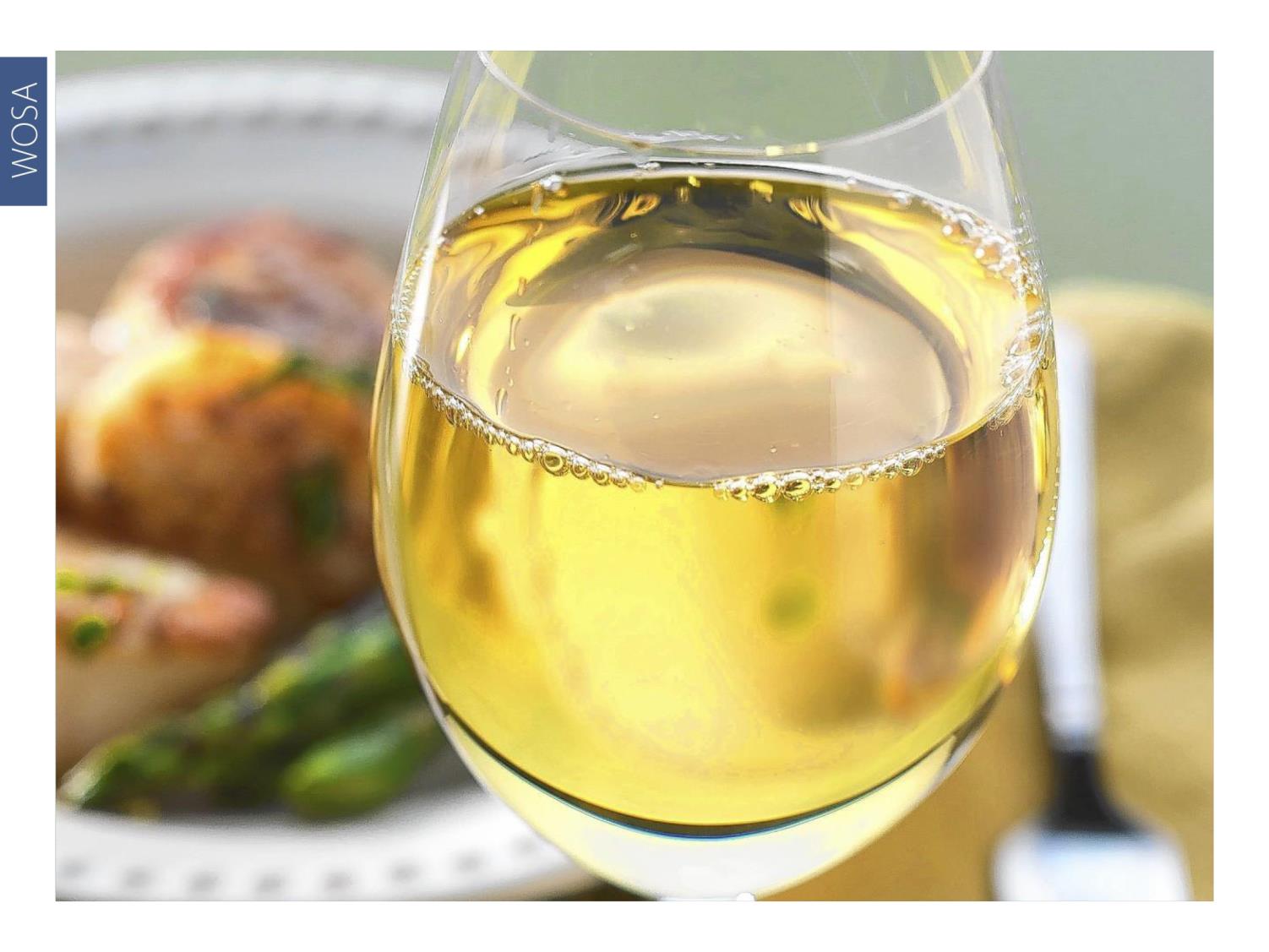 WOSA
[Speaker Notes: And a richer, riper style that is more heavily wooded.]
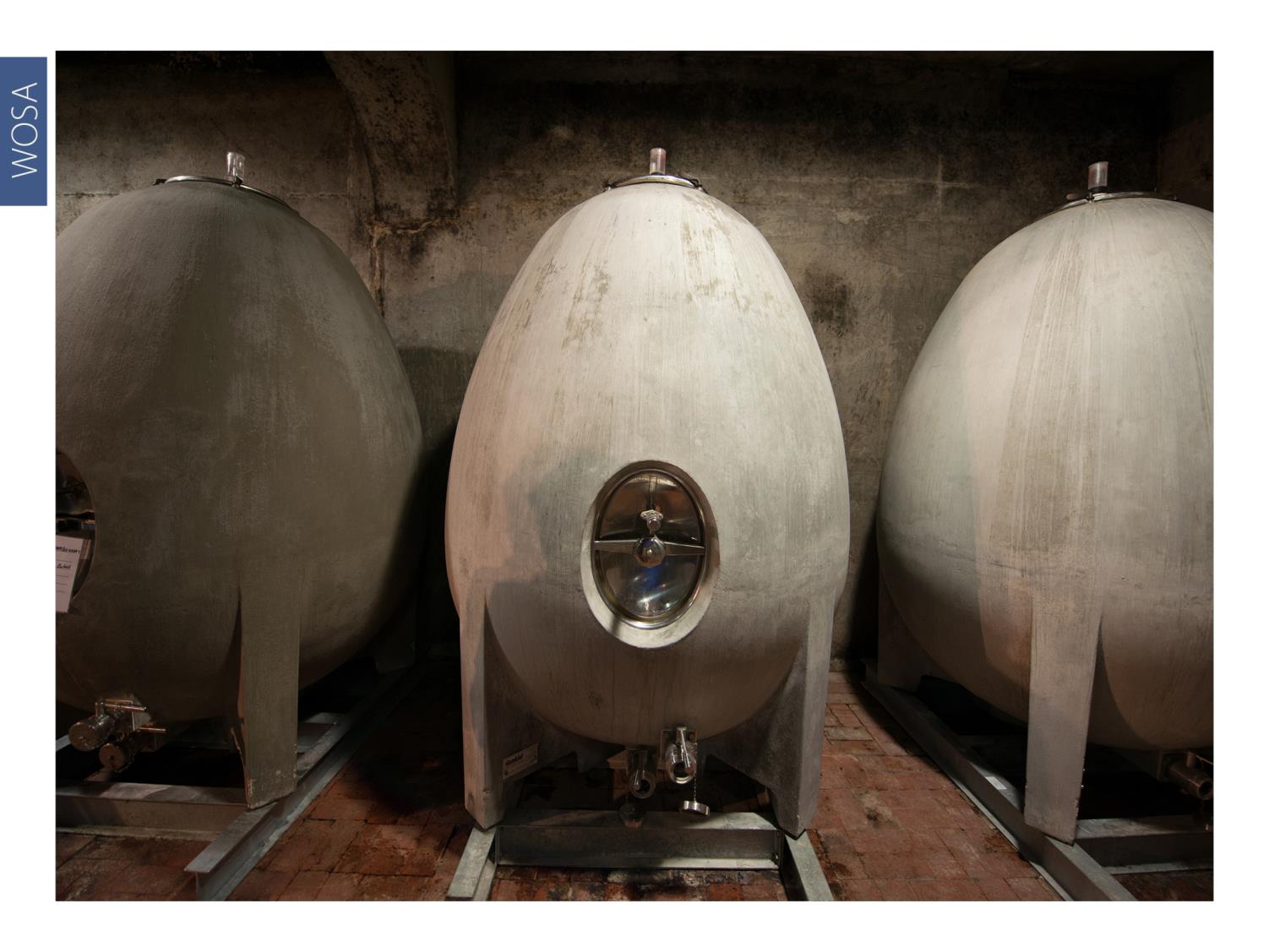 WOSA
[Speaker Notes: A small but growing category is unwooded Chardonnay. These are sometimes vinified in a Nomblot egg-shaped concrete fermenter as opposed to tanks or barrels]
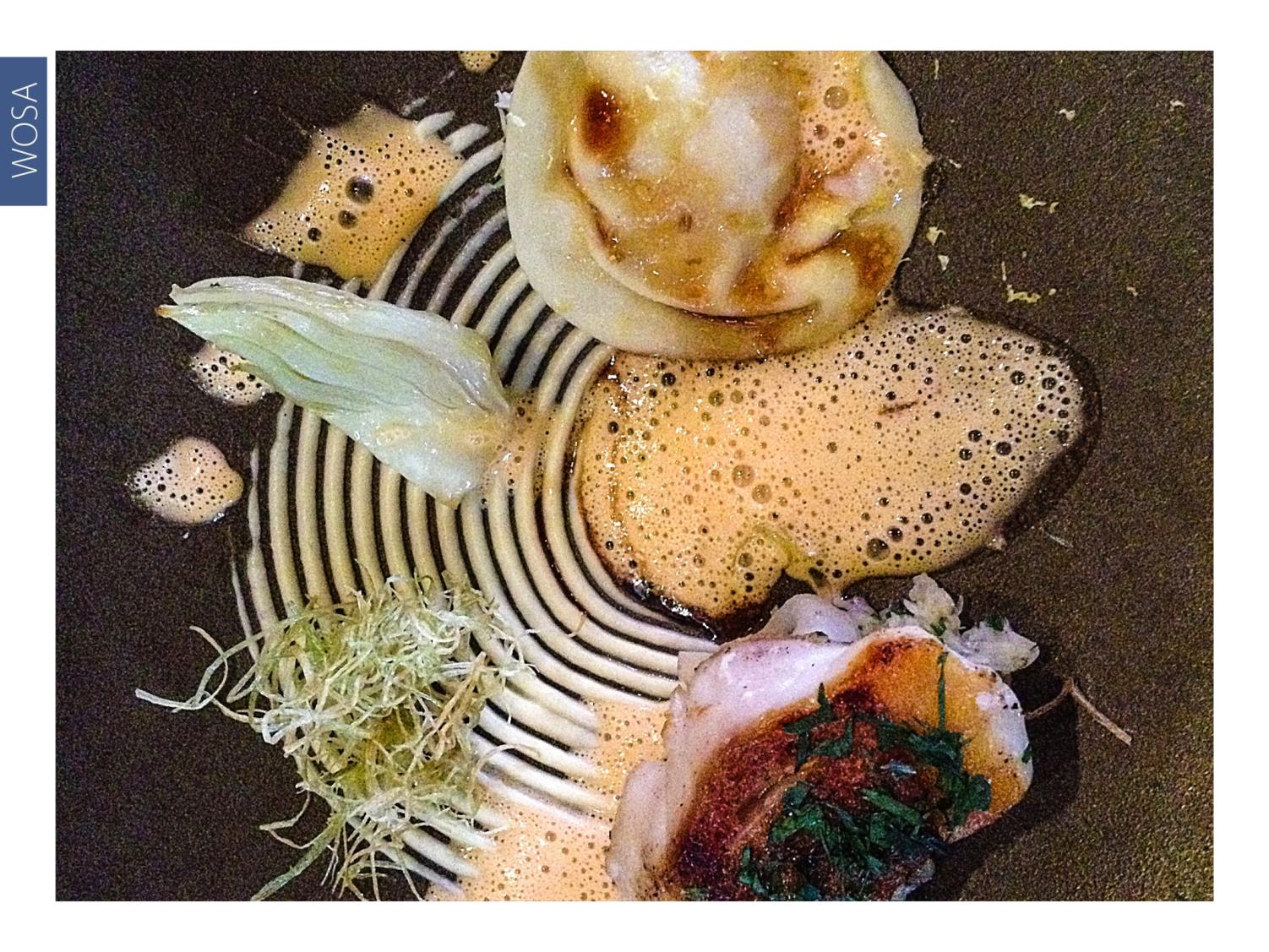 WOSA
[Speaker Notes: Full-bodied Chardonnay pairs well with a variety of dishes with creamy sauces, from poultry, fish and veal to seafood pasta. A lighter style goes well with pâtés and terrines, fish pie and salmon fish cakes.]
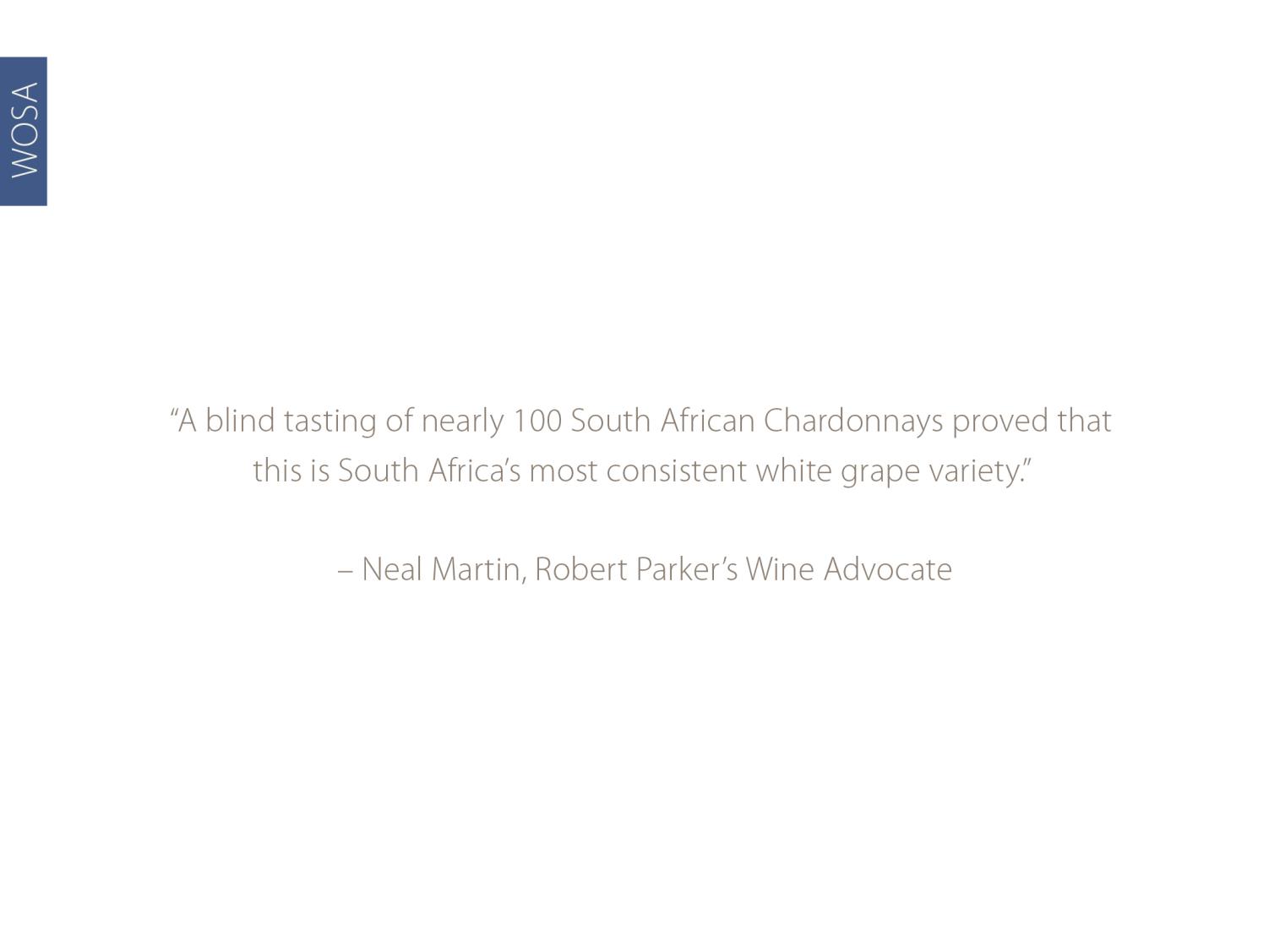 WOSA
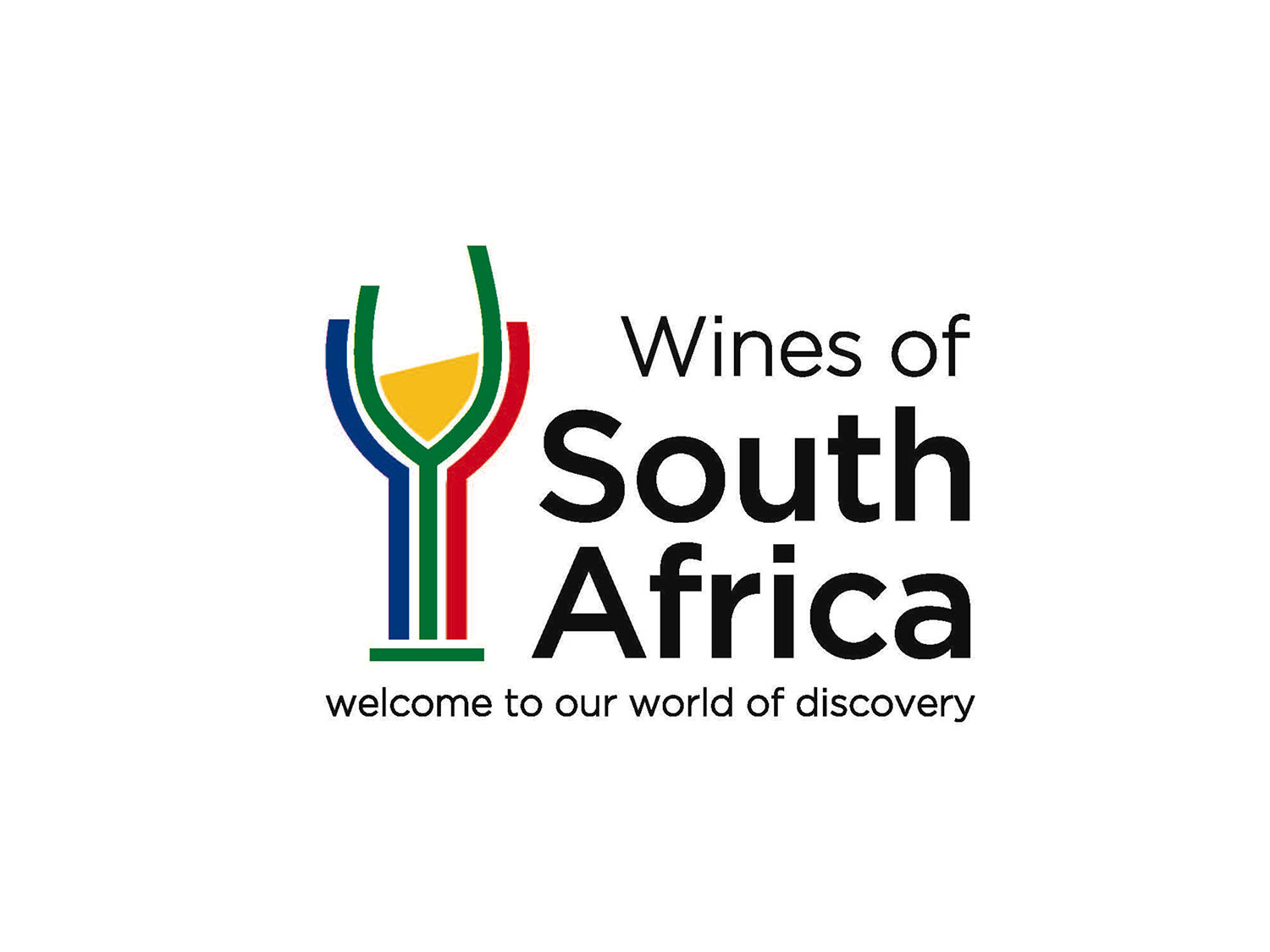 WOSA
THE END